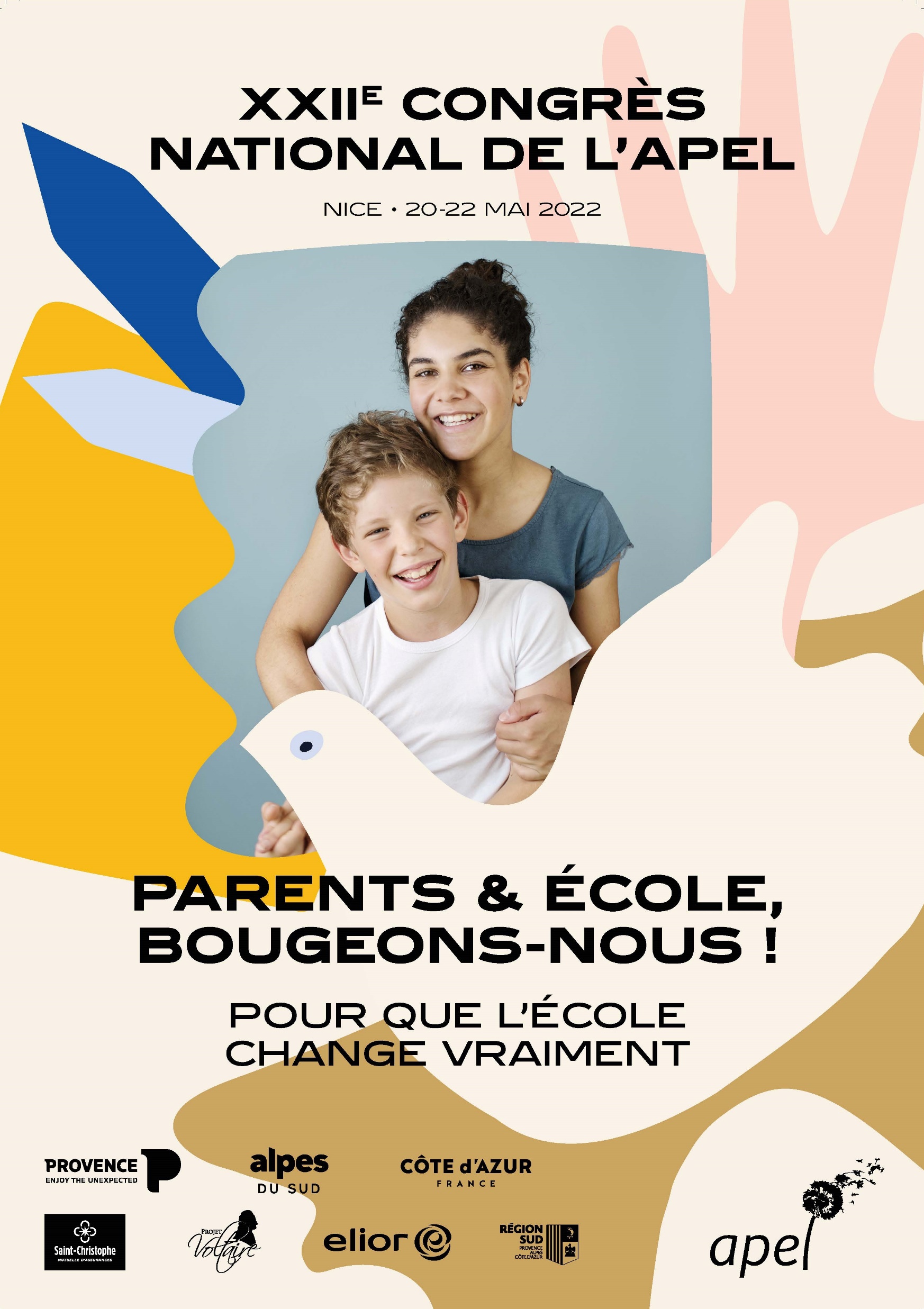 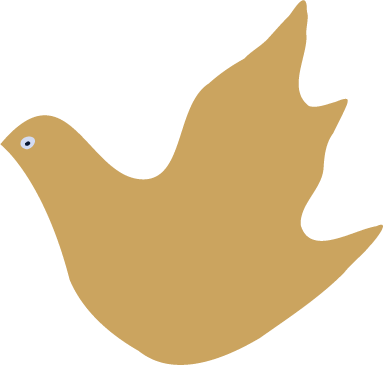 NOUS AVONS LE PLAISIR DE VOUS INVITER À VIVRE EN COMMUNAUTÉ ÉDUCATIVE
CE MOMENT DE RÉFLEXION ET DE DÉBATS DANS UN ESPRIT CONVIVIAL 
À ... (précisez le lieu) 

 
Samedi 21 mai

9h/10h30 – Quelles pédagogies pour les élèves du xxie siècle?
Avec Bruno Humbeeck, docteur en psychopédagogie,
 chercheur en pédagogie familiale et scolaire, université de Mons (Belgique)

 11h/12h30 - Adaptons au bénéfice de tous les pratiques pédagogiques
Avec Jacques Joguet, formateur éducation inclusive 
auprès des enseignants du 1er et 2nd degrés
 
14h30/16h – Apprendre dans une société numérisée : enjeux et pratiques 
Avec Bruno Devauchelle, chercheur associé au laboratoire Techne, Université de Poitiers, spécialisé dans l’étude des usages numériques en éducation et en formation et Cyril di Palma, délégué général, association Génération numérique 


Une collation sera partagée à l’issue du streaming 


INSCRIPTION OBLIGATOIRE avant le XX mai par mail :
 … (précisez votre mode d’inscription)
NOUVEAUTÉ : 
plénières et conférences 
DU CONGRÈS NATIONAL DE L’APEL
en streaming 

Avec l’Apel … (précisez votre Apel)
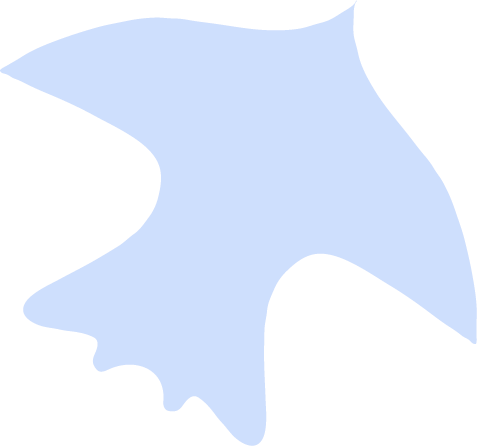 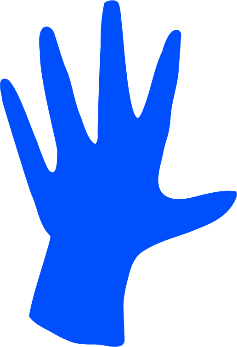